RUCHOVCI,  Historický realismus,LUMÍROVCI
Mgr. Lenka Konopková
2011
ALMANACH  RUCH
vychází r. 1868
k příležitosti položení základního kamene
                                   Národního divadla

básníci tzv. „ ŠKOLY NÁRODNÍ“

důraz na :   vlastenectví, 
               aktuální zájmy národní a sociální
               českou historii
               český venkov
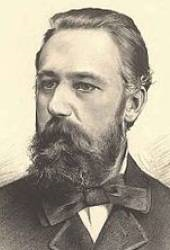 SVATOPLUK ČECH
1846 - 1908
syn vlastence, vystudoval práva
plachý samotář, neoženil se

cestoval :  Kavkaz, Dánsko, Itálie, 
               Paříž, Chorvatsko

redaktor Světozoru
básník, spisovatel

žánrově bohatý:  eposy
                         politická a sociální lyrika
                         humoristické povídky, satira
                         romány
DÍLO
skladba :   LEŠETÍNSKÝ KOVÁŘ
                odpor venkova proti tlaku německého kapitálu
                chce koupit kovárnu – odpor
 
lyrika-  sociální : PÍSNĚ OTROKA
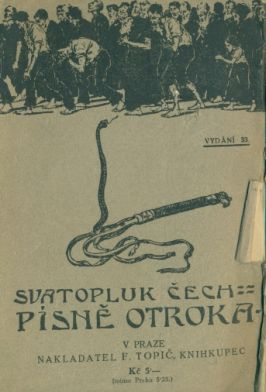 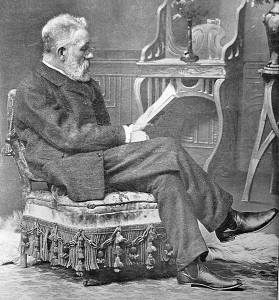 PRÓZA : 
         slavné „broučkiády“ – základ science fiction

                Pravý výlet pana Broučka do Měsíce

           Nový epochální výlet pana Broučka, 
                                 tentokráte do 15.století

paroduje měšťáky,kteří utíkají od soudobých problémů
chovají se jako „náměsíční“

ukazuje prázdné vlastenčení
ty, kteří sledují jen vlastní prospěch a pohodlí, jsou zbabělí v kontrastu k zapáleným vlasteneckým husitům
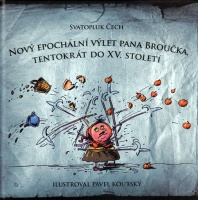 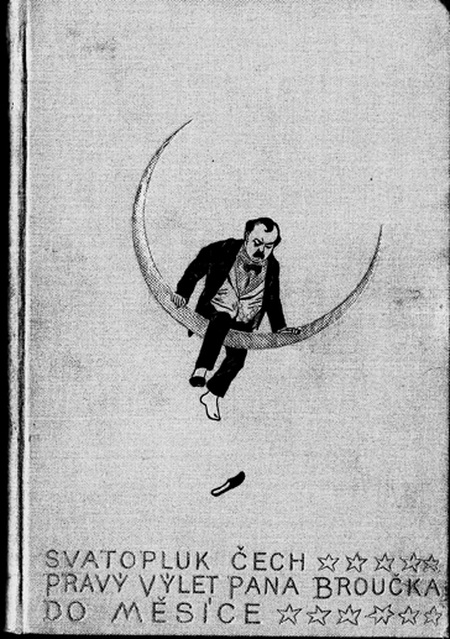 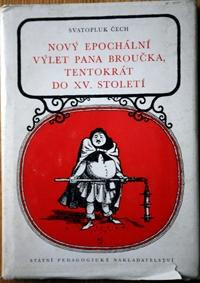 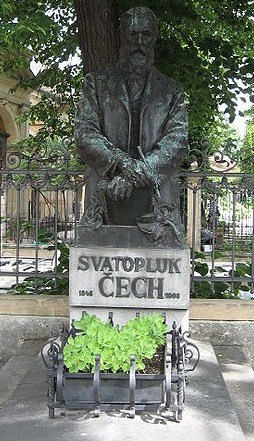 Čechovy sady 
        na pražských Vihohradech
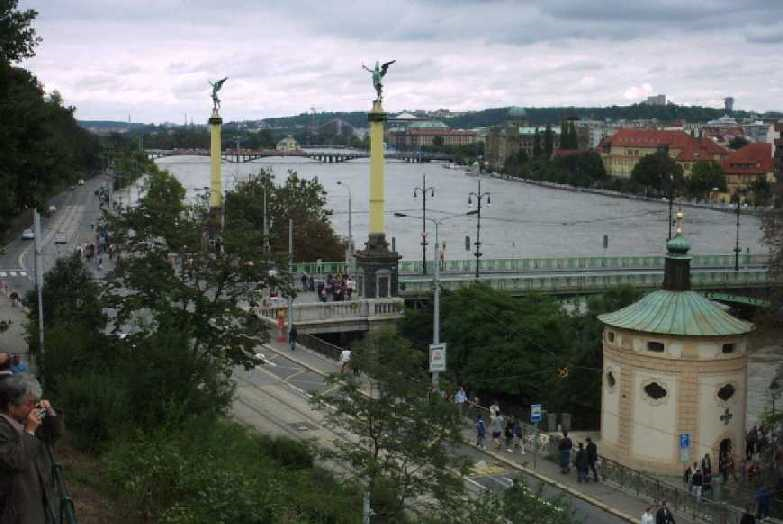 pohřben 
 na Vyšehradě
Čechův most v Praze přes Vltavu
Historická literatura 19.století
souvisela s boji Čechů
     po uplatnění státních práv v Rakousku –Uhersku

autoři hledali vzory v české historii

důraz na látky hodné následování: HUSITSTVÍ
                                       
                                  NÁRODNÍ OBROZENÍ     
                                       (české buditele)
Alois Jirásek
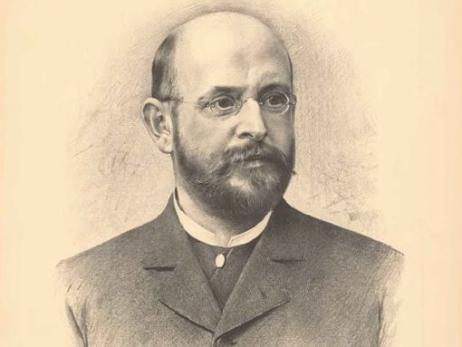 1851 - 1930
nar. v Hronově
prof. gymnázia v Litomyšli
ženat – 7 dětí ( 6 dcer a 1 syna)
přesídlil do Prahy
zachytil naše dějiny od mýtických dob do národního obrození

podporoval samostatnou republiku
pohřben v Hronově – na pohřbu také TGM

dodnes Jiráskův Hronov – přehlídka amatérského divadla
dílo
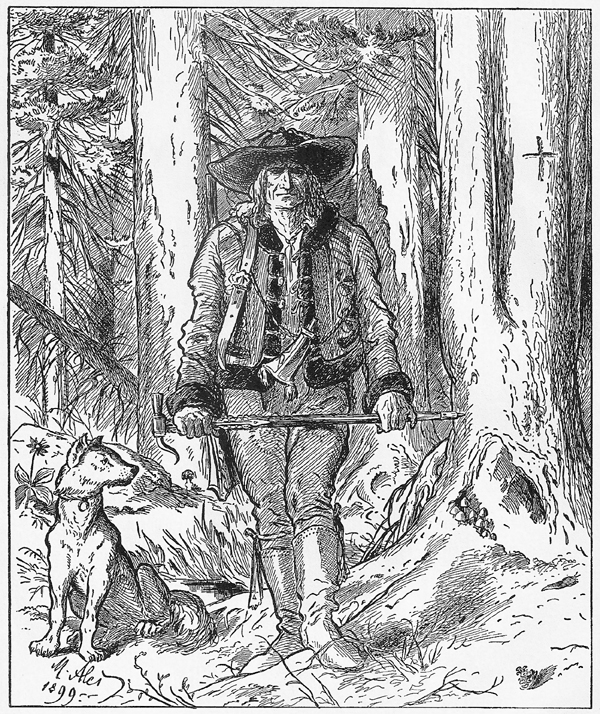 HUSITSTVÍ  

romány -   MEZI PROUDY
                 PROTI VŠEM

                    drama:  JAN HUS
                                 JAN ŽIŽKA 


POBĚLOHORSKÁ DOBA: 
 
 PSOHLAVCI – vzpoury na Chodsku v 17.st.
                       popraven Jan Sladký Kozina

  TEMNO – rozsáhlé popisy
                 jezuita  Koniáš, pronásledování nekatolíků
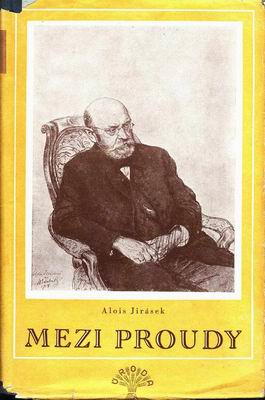 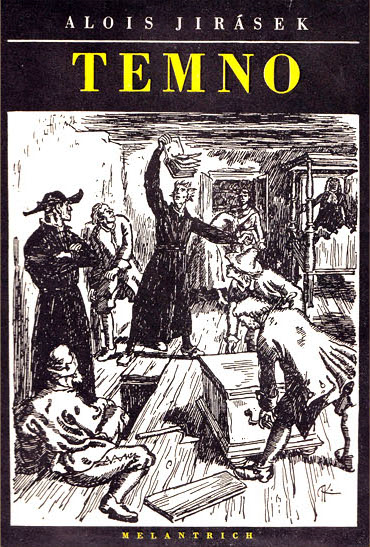 NÁRODNÍ OBROZENÍ  5 dílný román  F. L. VĚK
                                      podle skutečného osudu Fr. Vl. Heka
                                            kupce z Dobrušky 

                                   FILOZOFSKÁ HISTORIE  
                                         studentský život v Litomyšli   
                                           a revoluce 1848 v Praze 

                                  obé bylo zfilmováno
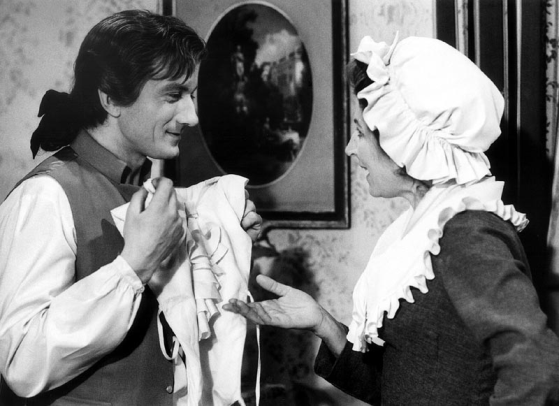 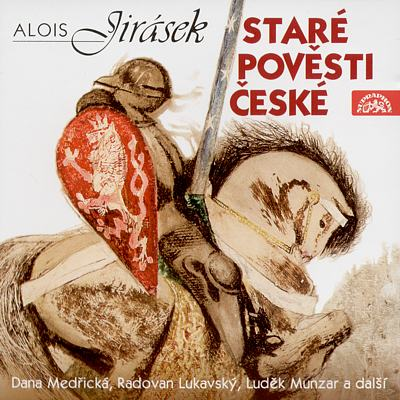 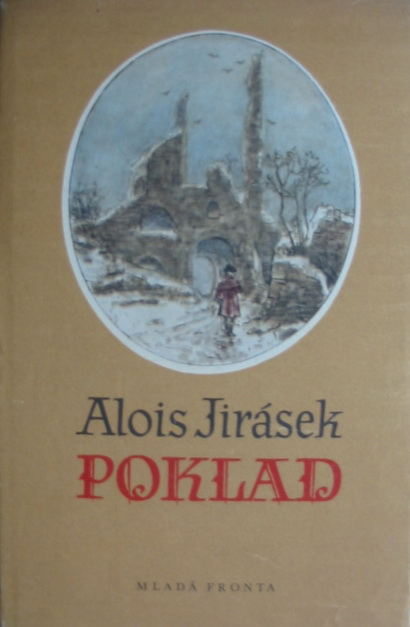 pro mládež :

 STARÉ POVĚSTI ČESKÉ
          
 POKLAD -  o pokladu ukrytém 
                                   na hradě Potštejn
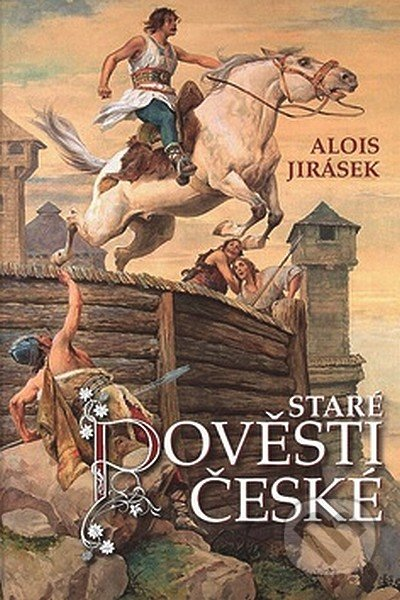 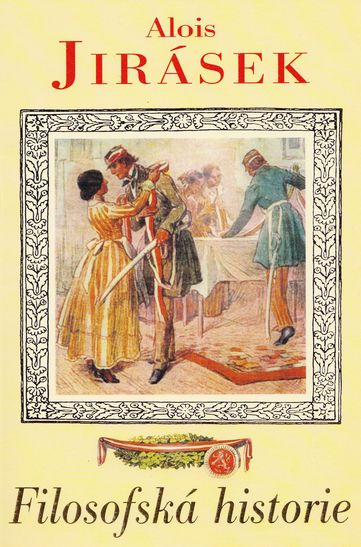 almanach   LUMÍR   r. 1877
autoři se liší od  vlasteneckých  „Ruchovců“

„ básníci kosmopolitní„ ( světoví )

 kladou důraz na světovou literaturu 

  překládají z cizích literatur
                                 ( francouzské, anglické )
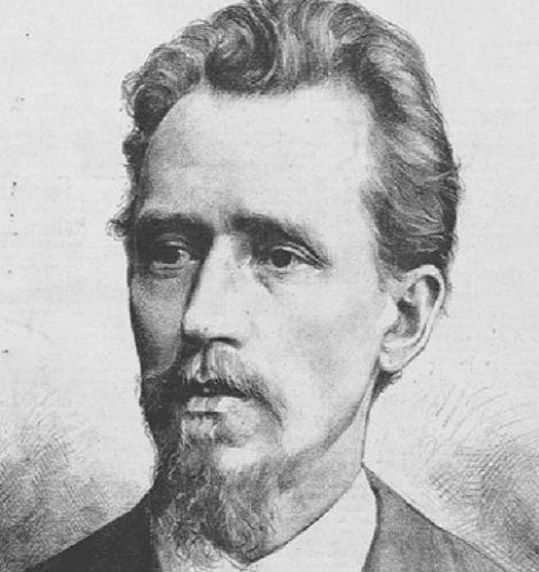 JOSEF VÁCLAV SLÁDEK
1845 - 1912
začínal v almanachu Ruch
nespokojen s národním vývojem

odešel do Ameriky – živí se jako dělník, novinář

po návratu :  překladatel z angličtiny
                     32 her Shakespeara
                  profesor angličtiny

první žena mu zemřela při porodu i s dítětem
těžce se s tím vyrovnával
obrat až druhý sňatek a narození dcerky
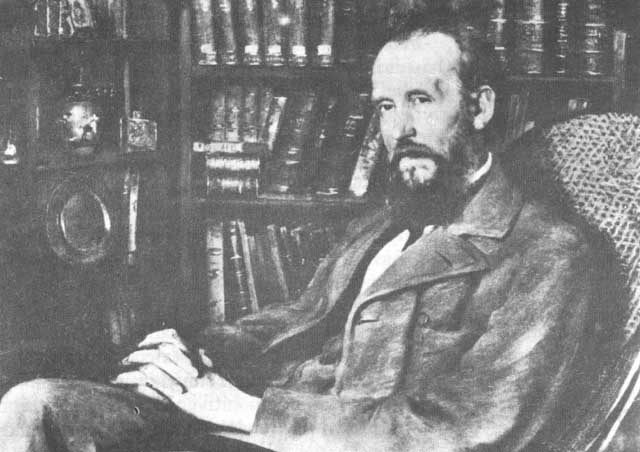 DÍLO:
BÁSNĚ – b. Na hrobech indiánských
                     soucit s původními obyvateli 
                         cena demokracie – pro dolar likviduje Indiány
JISKRY NA MOŘI – intimní lyrika, smrt první ženy
                                  stesk po vlasti, soucit s černochy, spoludělníky
ČESKÉ ZNĚLKY
                             téma rodné země, selství, vztah k přírodě
                                   mravních hodnot českého člověka
SELSKÉ PÍSNĚ
PRO DĚTI:
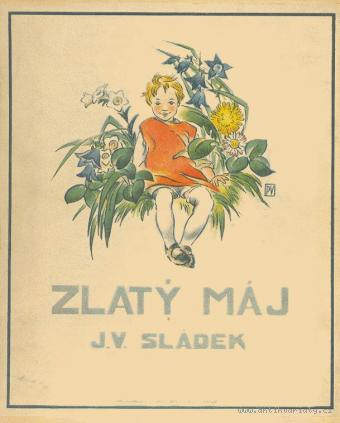 Sbírky básní:

ZVONY A ZVONKY

ZLATÝ MÁJ

SKŘIVÁNČÍ  PÍSNĚ
Matičce
Matičko má milá, moje drahá matko, vy jste jako holuba já holoubátko. vy jste holub sivý, já holoubek bílý – kde jsme se v tom širémsvětě natrefili! V tom vašem srdéčkuv tolik lásky bydlí –schovejte mne k němupod vašimi křídly.
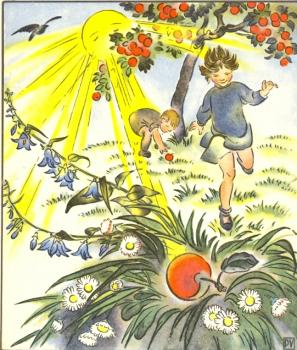 JAROSLAV VRCHLICKÝ
        1853 - 1912
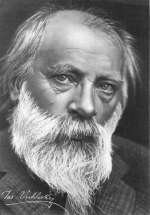 vlastním jménem  EMIL FRÍDA
pseudonym mu vymyslel přítel lékař Josef Thomayer,
když spolu na jaře navštívili údolí říčky Vrchlice u
                                                              Kutné Hory

vychovatel v Itálii
profesor srovnávacích dějin literatury

oženil se s dcerou přítelkyně Ludmilou Podlipskou
zprvu šťastný, později klamán ( hercem Jakubem Seifertem 
                                                           byl otcem jeho 2dětí ze tří)

 a rozumí si víc s matkou Sofií Podlipskou– o 20let starší 
                        ( spisovatelka, sestra Karolíny Světlé )
měl zásluhu na uzákonění všeobecného hlasovacího práva
navržen na Nobelovu cenu za literaturu

dílo zahrnuje 200 svazků ( 80 básnických sbírek, 
                                                     50 divadelních her )

snažil se zachytit vývoj lidstva –  píše lyriku, epiku
                                                     prózu, drama, kritiku
                                                     překládá 
velmi produktivní – dílo různé kvality
všestranný

překládal hlavně z románských literatur

Francie, Itálie  ( Dante, Petrarca, Molier, Hugo…)
i Anglie, Amerika ( Shakespeare, Poe …)
LYRIKA
Z HLUBIN  
OKNA V BOUŘI   - intimní, milostná
PÍSNĚ POUTNÍKA

EPIKA

ZLOMKY EPOPEJE – cyklus,  pokrok vědy a techniky
                                  národní látka, antika až reformace

oslava života, přírody  sb. STROM ŽIVOTA r.1909
posmrtně sb. MEČ DAMOKLŮV -  úzkost po mrtvici 

DRAMA

NOC NA KLARLŠTĚJNĚ -  veselohra
HIPPODAMIE  - trilogie z řeckých dějin – zhudebnil Zd. Fibich
Za trochu lásky…

Za trochu lásky šel bych světa kraj,šel s hlavou odkrytou a šel bych bosý,šel v ledu – ale v duši věčný máj,šel vichřicí – však slyšel zpívat kosy,šel pouští – a měl v srdci perly rosy.Za trochu lásky šel bych světa kraj,jak ten, kdo stojí u dveří a prosí.

ze sbírky Okna v bouři, 1894
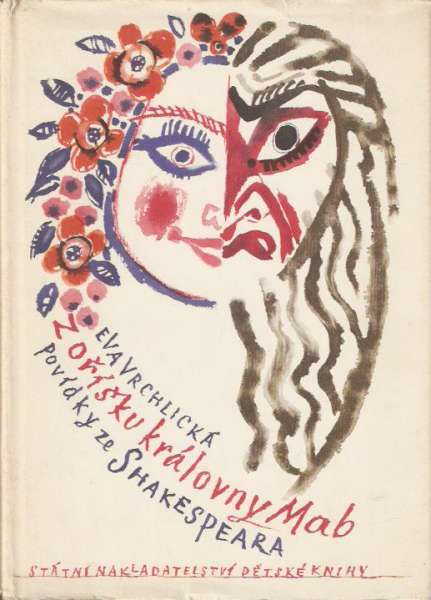 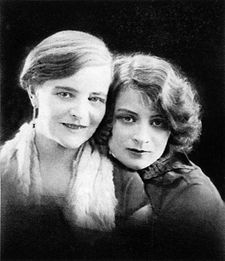 vlevo – 
     vpravo její dcera Eva
napsala také

Dětství a mládí s Vrchlickým
 (- vzpomínky na otce)
dílo jeho dcery Evy Vrchlické
                           – spisovatelka a herečka Národního divadla
JULIUS ZEYER
    1841 - 1901
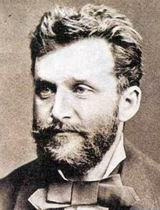 otec z francouzské šlechtické rodiny
matka Židovka přijala katolictví
měl převzít velkoobchod s dřívím
studoval reálku,  praxe ve Francii, Německu, Španělsku

po smrti otce pomáhá matce 
později finančně zajištěn se věnuje jen literatuře

studuje jazyky:  angl., fr., španěl.,ruštinu, polštinu

pravděpodobně byl homosexuál (pocity vyděděnosti,
                                 pasáže o vztazích dvou mužů v díle )
byl vychovatelem u hraběte HARRACHA

procestoval neuvěřitelnou spoustu zemí ( Rakousko,
                    Německo, Francie, Belgie, Španělsko, Polsko,
                    Rusko (4x) i  Afriku

nikdy se neoženil, trpěl osamělostí
úzkostí a depresemi
a nedoceněností kritikou, malým zájmem čtenářů

v závěru života ve Vodňanech 
                       a v Lažanech – zámku mecenáše Jana Hlávky

pohřben na Slavíně v Praze na Vyšehradě ( zástava srdce )
ROMÁNY:  O VĚRNÉM PŘÁTELSTVÍ AMISE A AMILA
                typ fantasy ze severské mytologie

                  JAN MARIA PLOJHAR
                sociální román, autobiografický, zklamán společností

                  DŮM U TONOUCÍ HVĚZDY
                  ponurá novela   

SBÍRKY:   VYŠEHRAD  z české minulosti

DRAMA:   RADÚZ A MAHULENA  pohádkový motiv
                                                      hudba  Josef Suk
               zfilmováno 1970

                 ŠÁRKA – libreto k opeře Leoše Janáčka
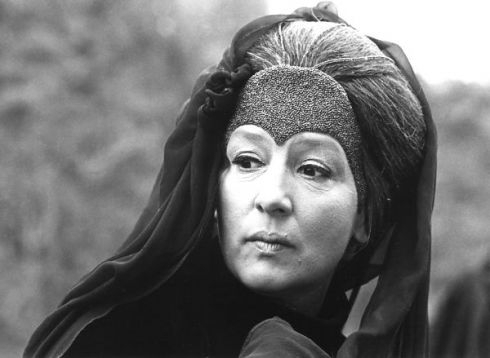 RADÚZ A MAHULENA
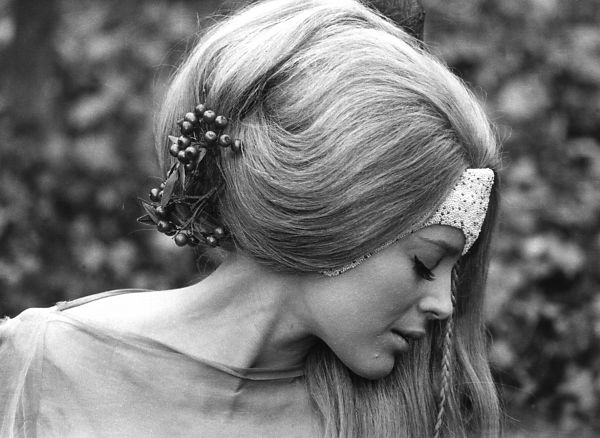 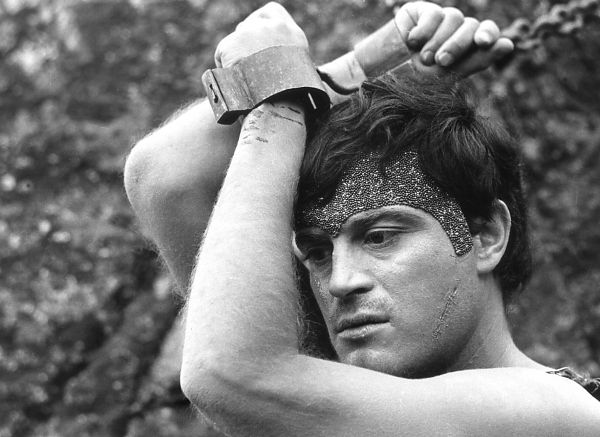 MAGDA VAŠÁRYOVÁ

                  A JAN TŘÍSKA